Seismic Monitoring Capabilities of Pakistan
By

Nasir  Mahmood, Pakistan
INTRODUCTION
Pakistan lies at marginal collision zone of Indian and Eurasian plates.

Deformation due to this collision has produced complex structures (Faults and Folds)

Earthquakes had colossal devastating impact for the region.
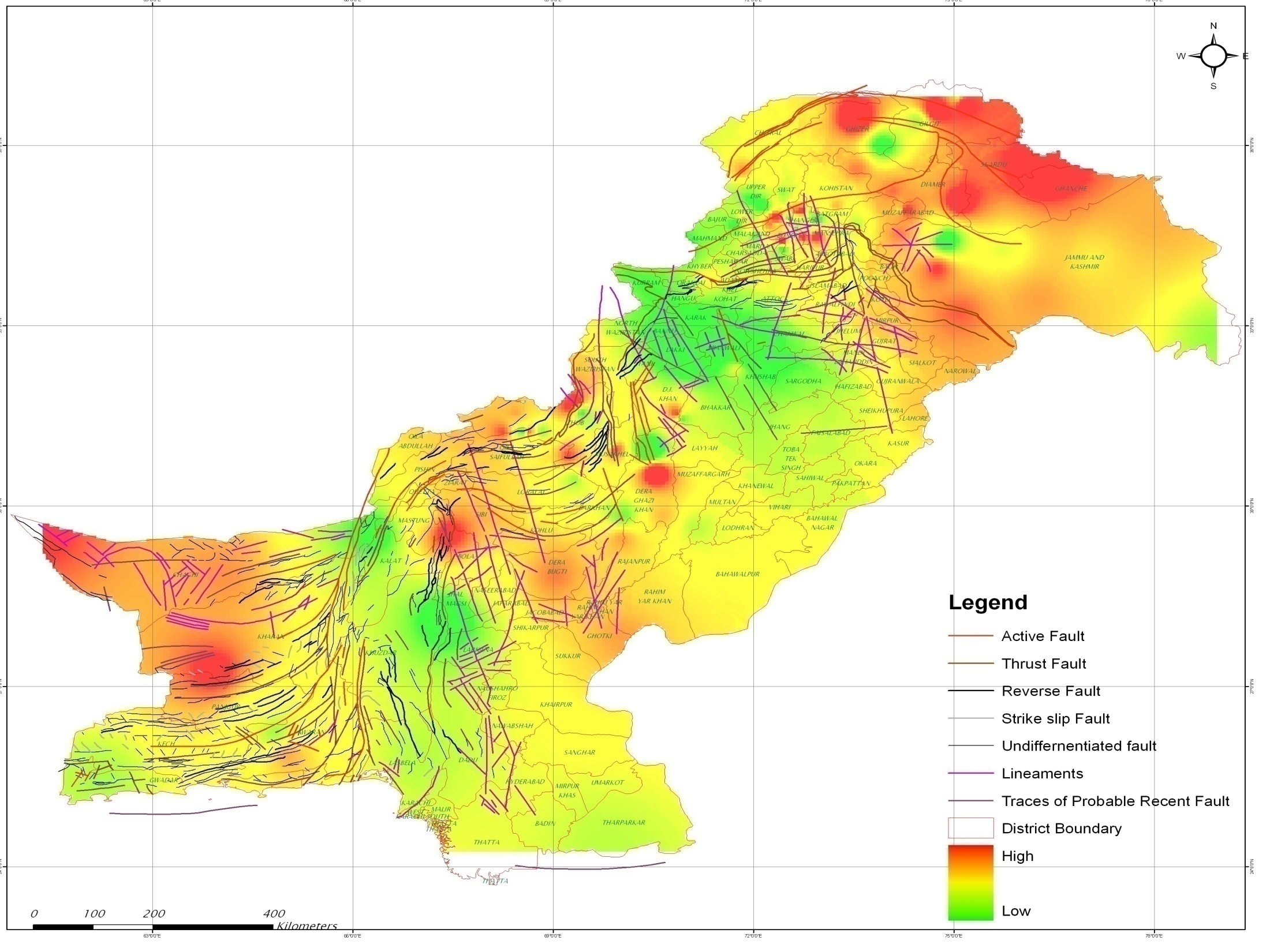 Active Faults in Pakistan
Seismic Hazard Map of Pakistan
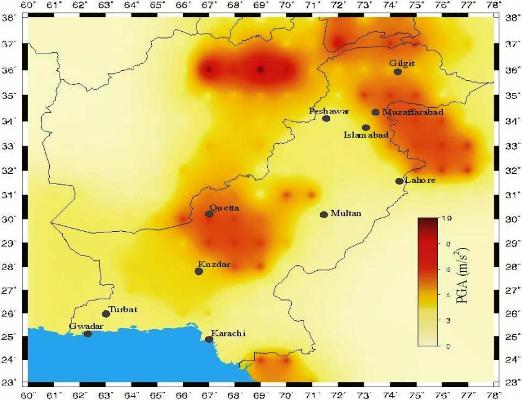 Broadband Seismic Network of Pakistan
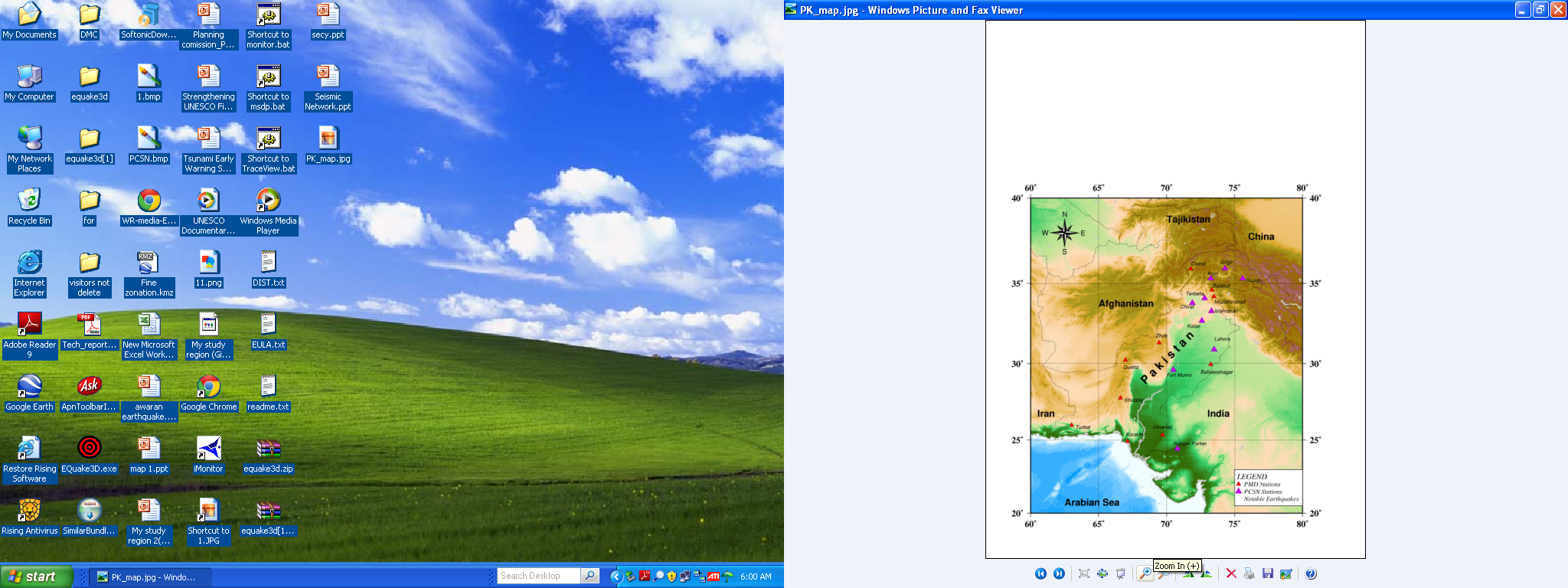 Seismic Network  Instrumentation
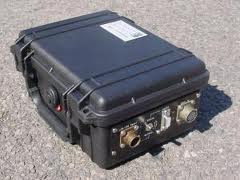 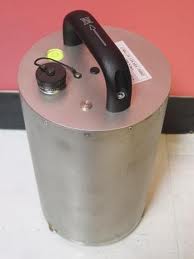 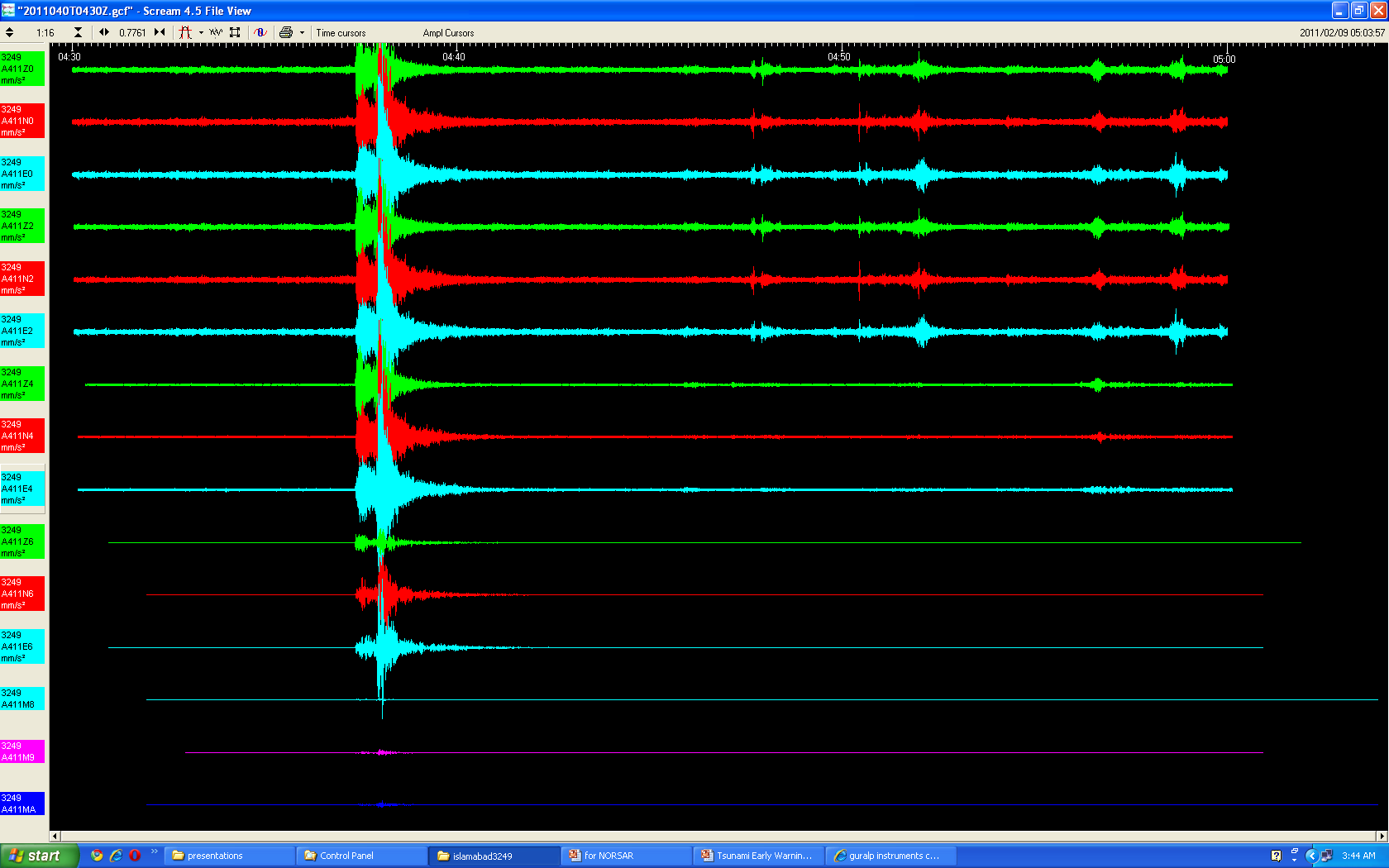 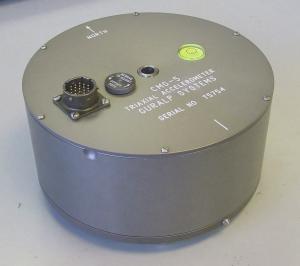 Wave form out put from Guralp instrument
Guralp Sensors (CMG-3T, 120s) and Digitizer (24bit)
Seismic Network  Instrumentation
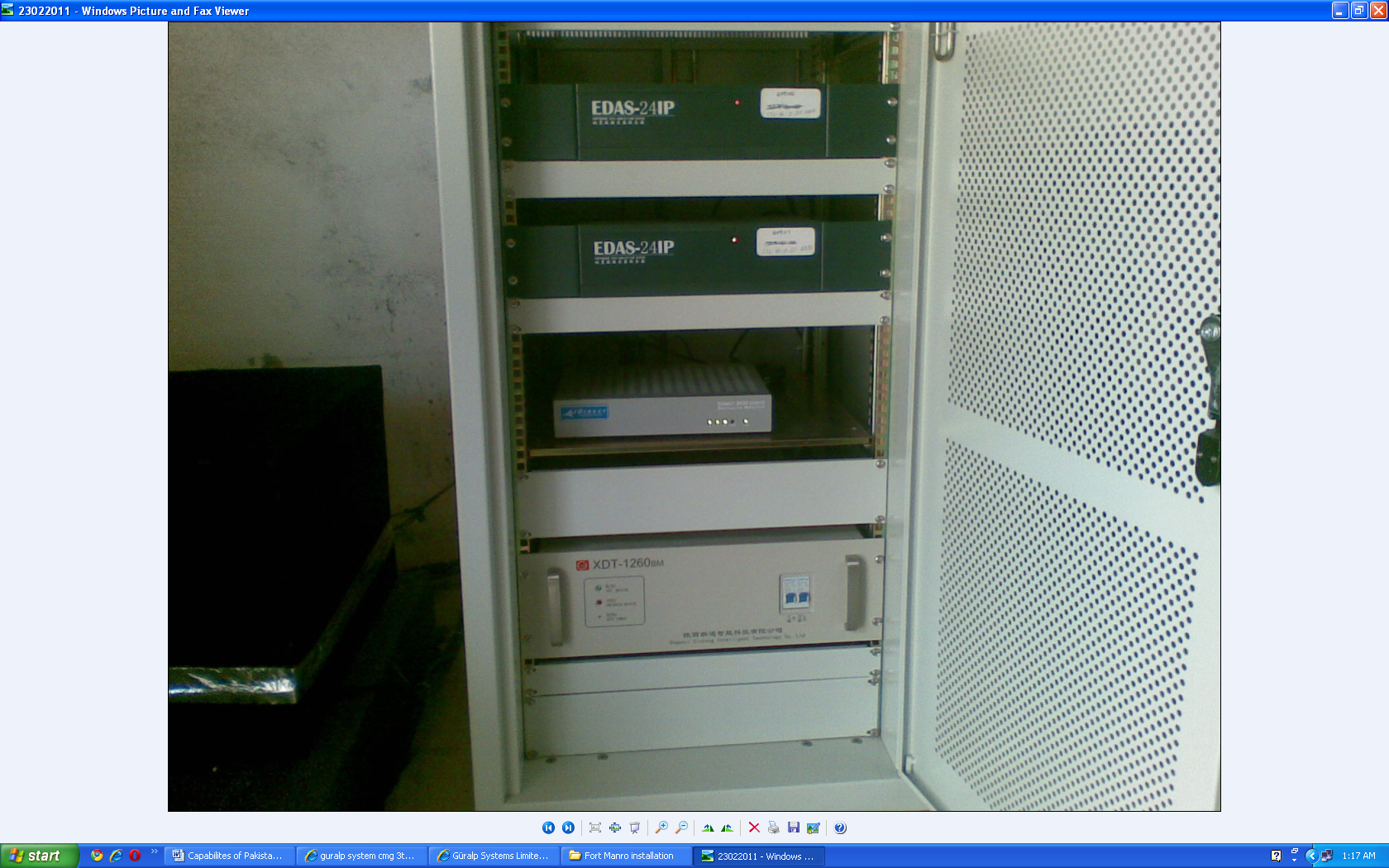 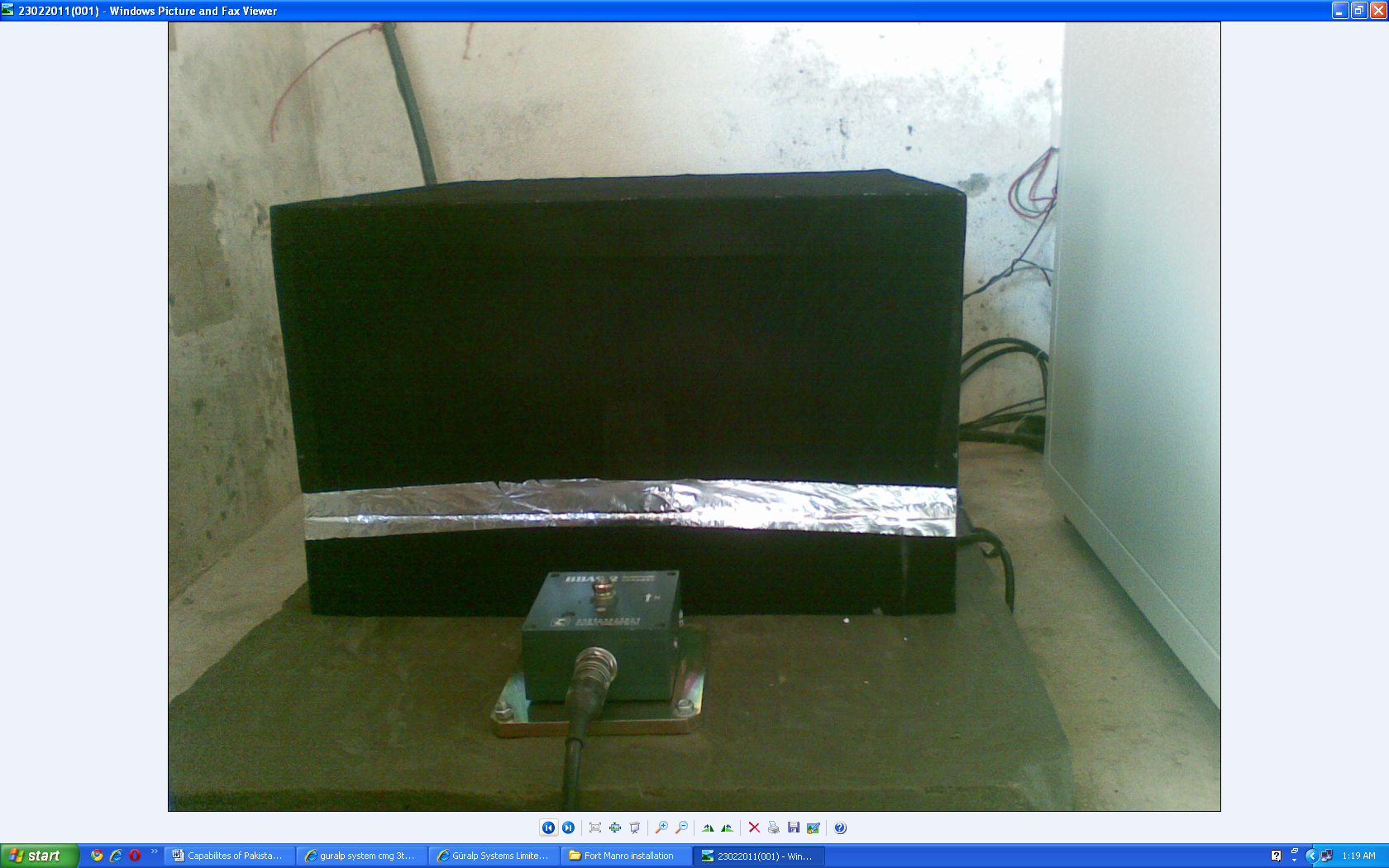 Geo-Device Sensors and Digitizer at station
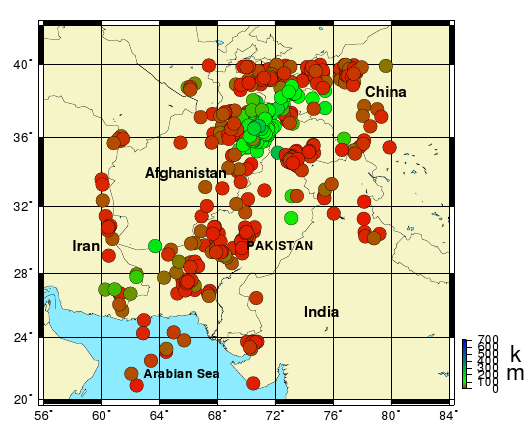 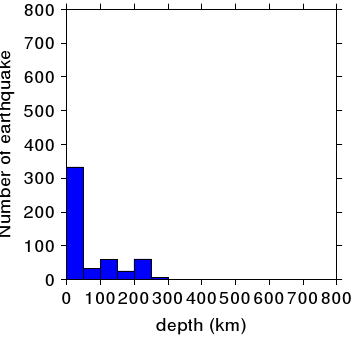 Seismic Activities in Pakistan
Seismic Activities in Pakistan
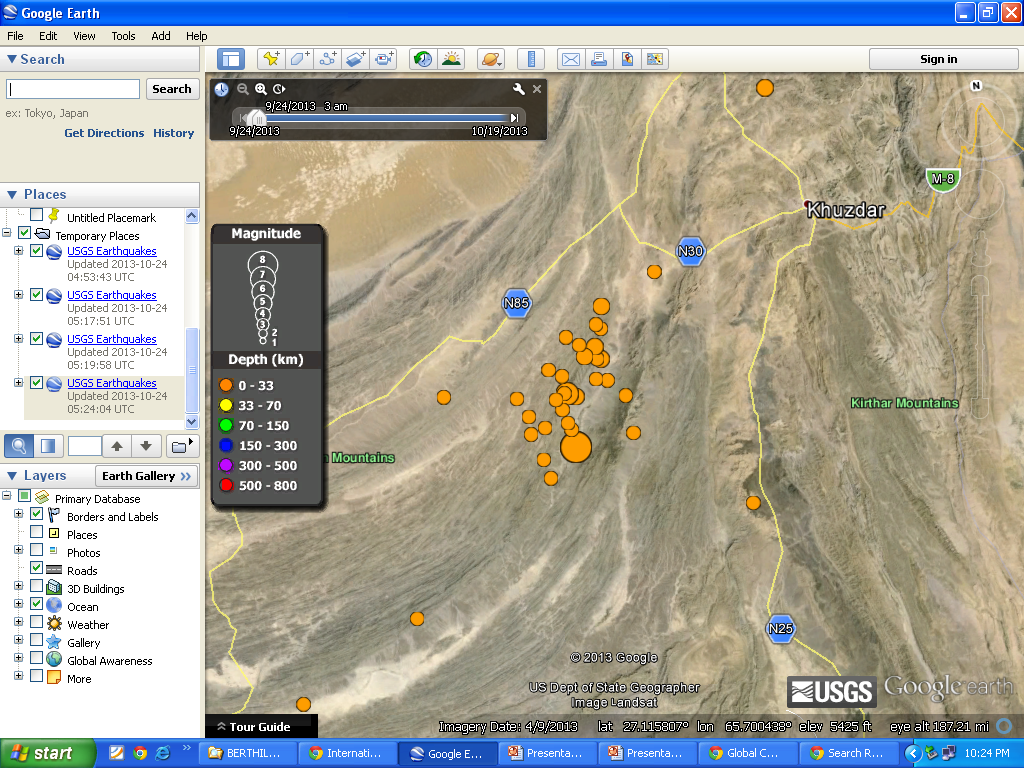 AWARAN
M 7.2
M 7.7
AWARAN Earthquake Pakistan M 7.7 dated 24-09-2013
Satellite Communication System
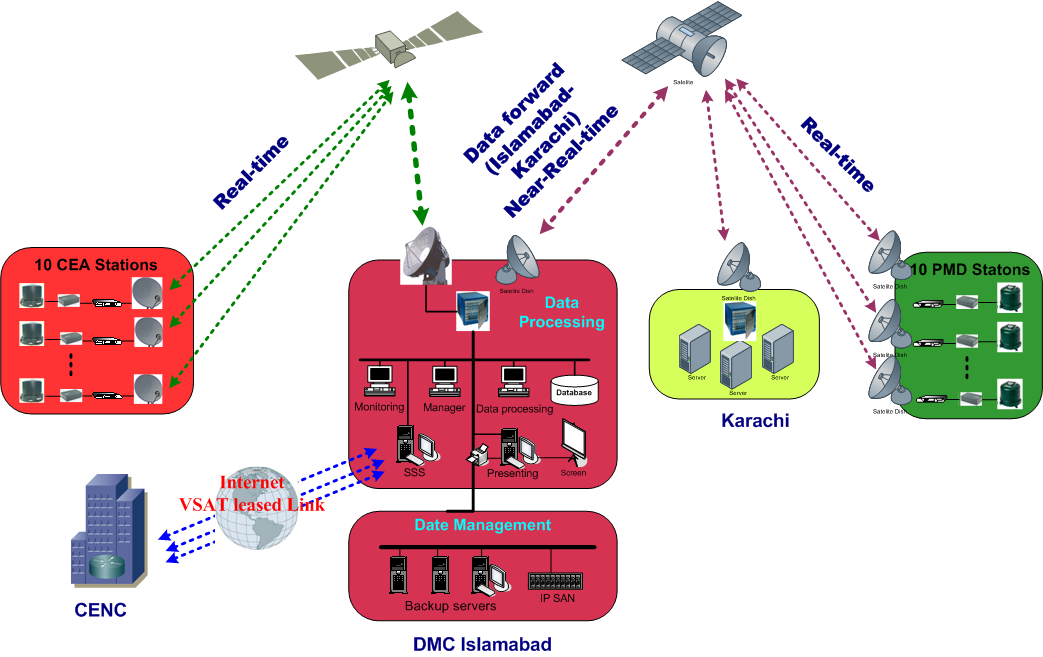 Realtime Earthquake Analysis
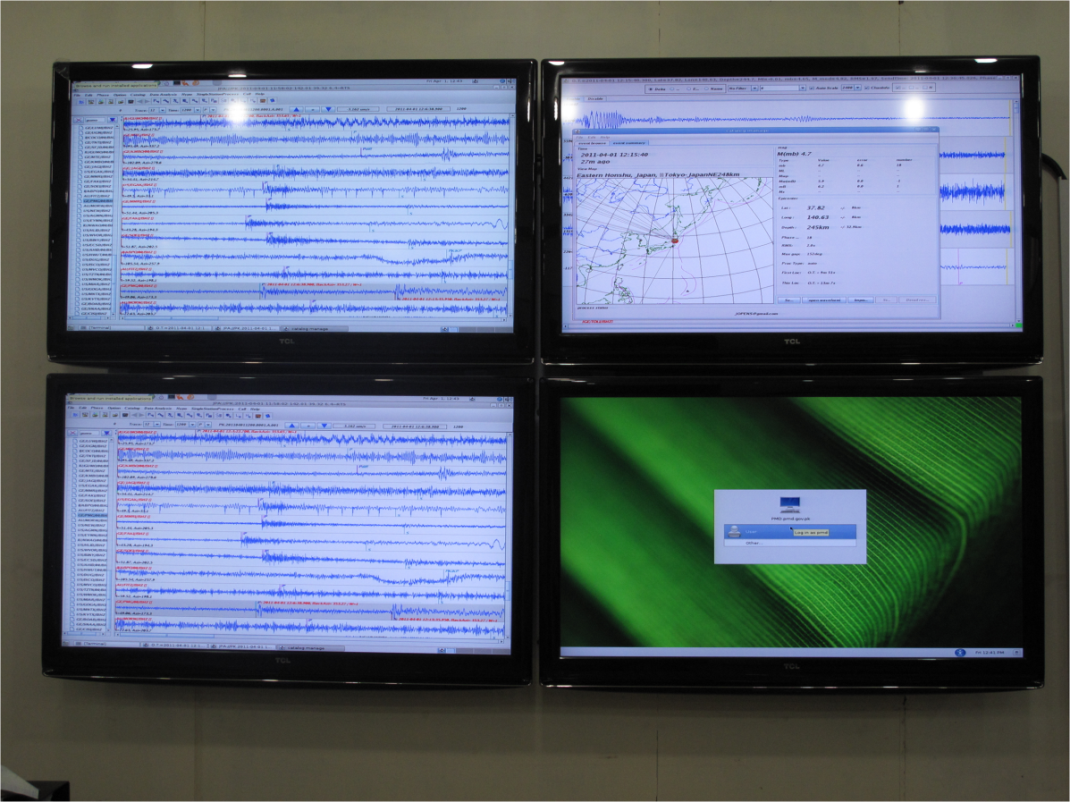 Includes 20 Pakistani Stations


  100 BB international stations
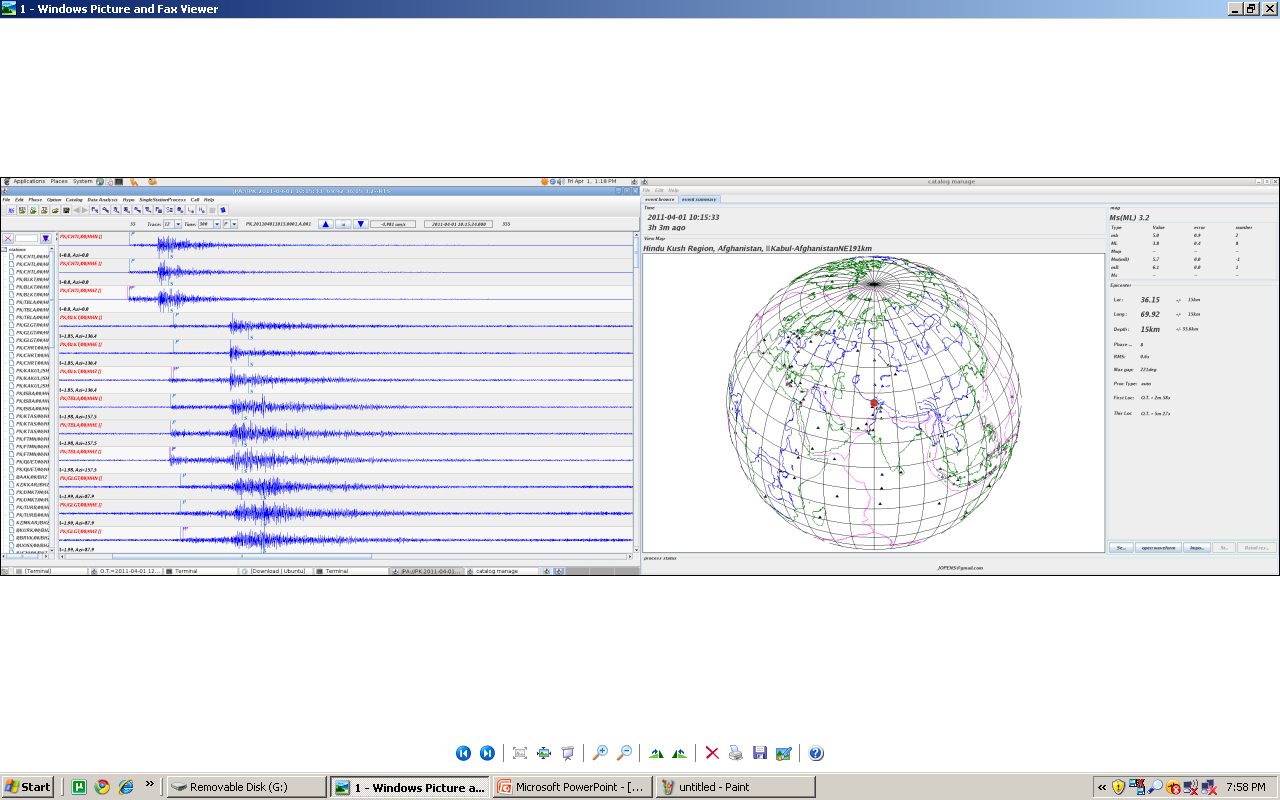 Earthquake Analysis Results
SEISCOMP3 Analysis System
THANK YOU